At the intersection of business, innovation and IPPat Patnode
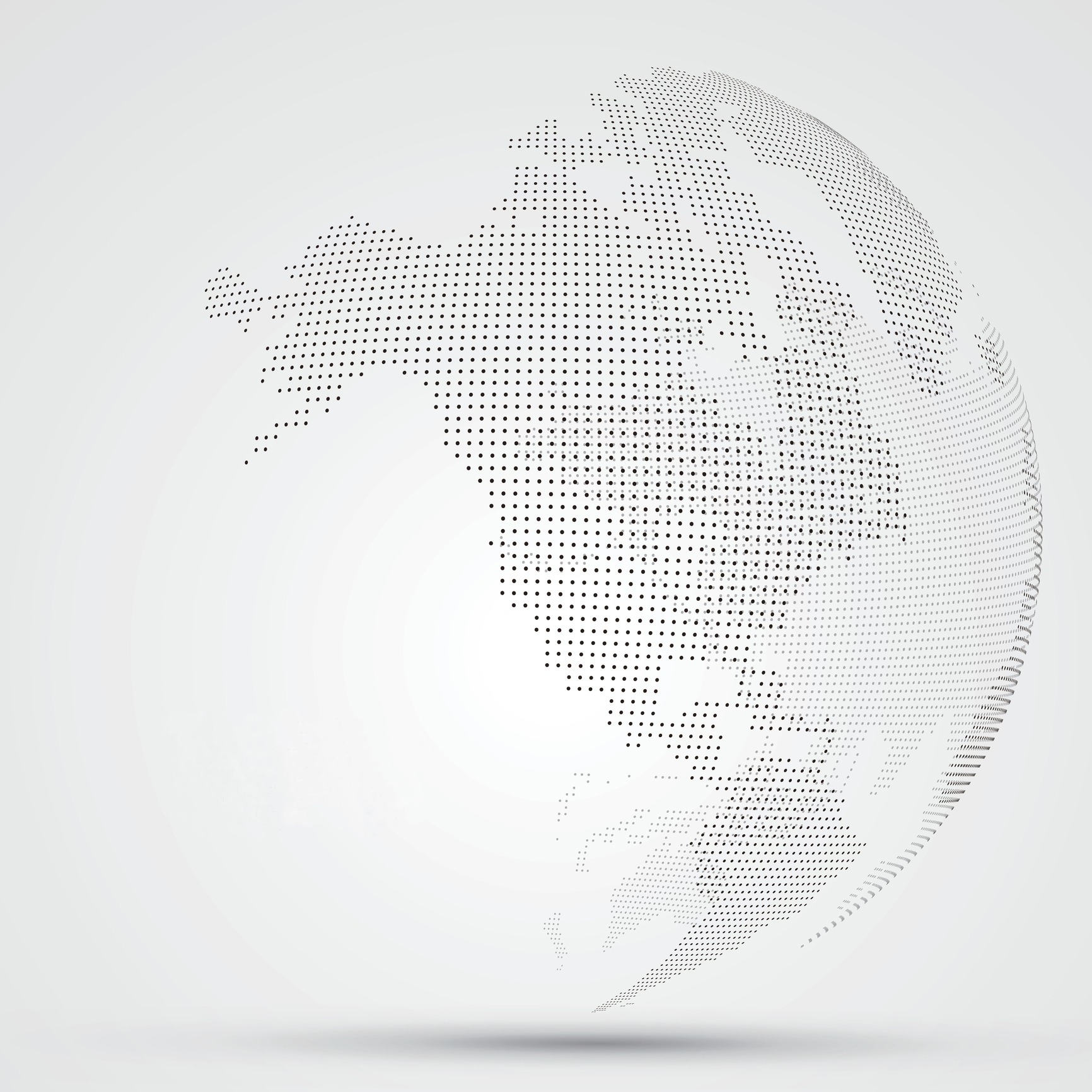 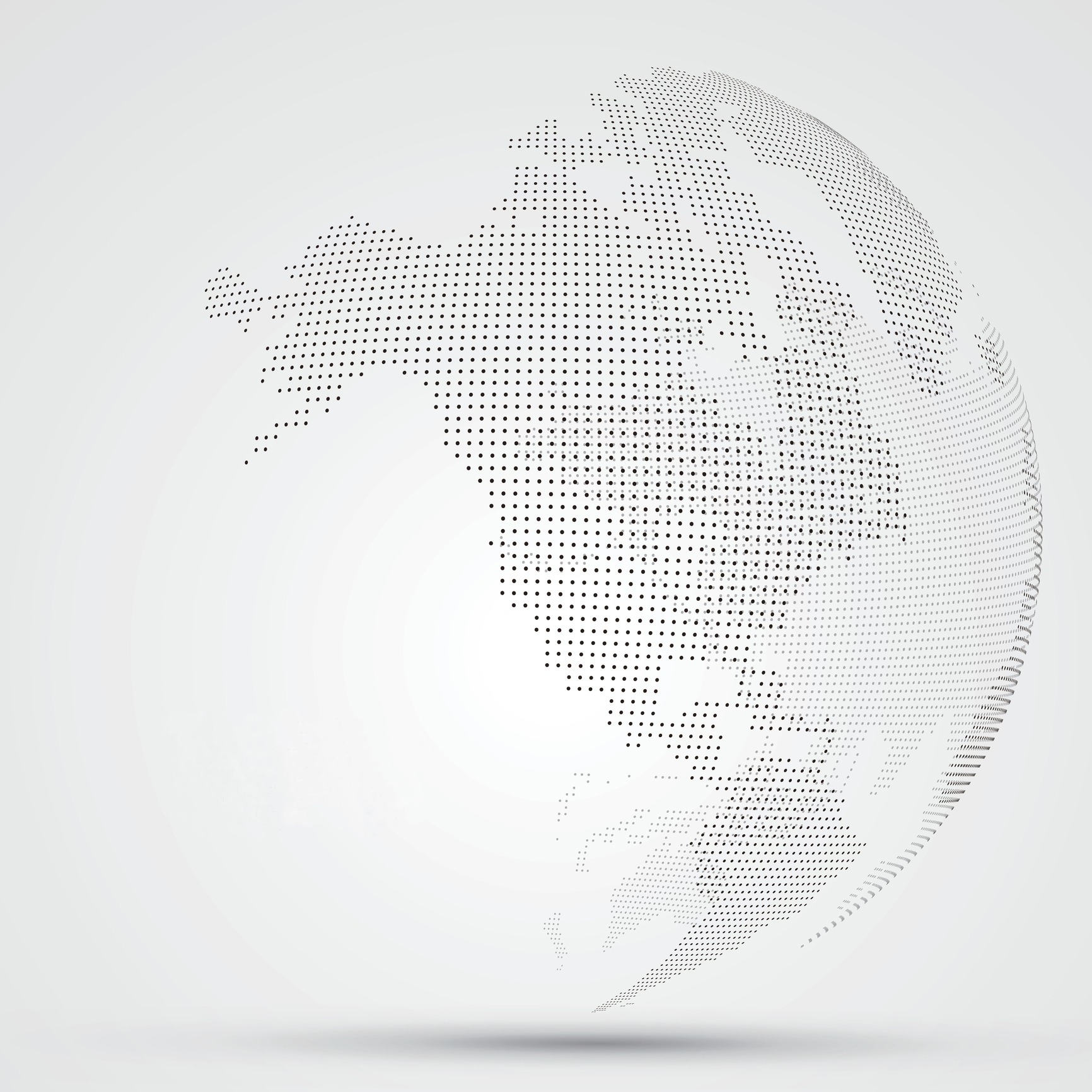 Cryptocurrency
Immigration
Tax Reform
Insurance Prices
Social Determinants
POLITICS
Gun Control
ECONOMY
Natural Disasters
Terrorism
North Korea
Age Wave
Russia
Climate Change
Drug Prices
THE WORLD WE SEE
Machine Learning
Automation
Fake News
#METOO
Cybersecurity
TECHNOLOGY
CULTURE
NLP
Opioid Crisis
Additive
Artificial Intelligence
youthquake
Data Explosion
Diversity
Blockchain
Autonomy
Liquid Expectations
The pace of change will never be 
as slow as it is today
[Speaker Notes: The digitization of everything is changing the world as we know it and its happening across industries.  You’re seeing new ways to create value through new business models that have been technology-enabled, from centralized to distributed, CapEx to Opex, static and dumb to connected and smart.  You can already pay by the ride instead of buying a car. In the healthcare world, care is no longer delivered only at the hospitals, but with the advent of wearables you’ve seen it migrate to retail stores and even the home, where patients can be monitored remotely.  And the rise of solar and wind power is replacing centralized generation and distribution with localized generation.  Instead of buying your electricity from a utility, you can generate it for yourself or buy it from your neighbor.  This is just the beginning. Industry lines are blurring.  New business models are being reimagined, with customer experience at the core.  Yet, the gap between the promise and reality of innovation remains wide. It will take new ideas, partnerships and strategies to unlock this potential. For example, gone are the days of linear growth. 
Why? Productivity growth is slow – averaging just 0.5 percent, 6 times slower than during the previous boom of 1996-2005. Old models of innovation aren’t enough.  

And remember…the pace of change will never be as slow as it is today.  
The pace of change will never be as slow as it is today.]
EMERGING MARKET CONFIDENCE
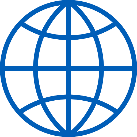 Emerging markets are building                                             innovation conducive environments
The state of innovation …                                           from peripheral to foundational
The state of innovation …                                           from peripheral to foundational
MULTI-NATIONALSEMBRACE INNOVATION
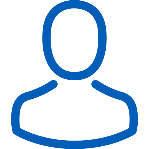 Partnerships and collaboration are key
MAXIMIZING THE RETURN                                      ON INNOVATION
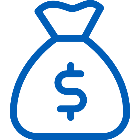 Higher returns through                                                                               more measured approaches
Source: GE Global Innovation Barometer
GE Licensing: bringing innovation to IP
Focus on maximizing the return on innovation
… to scaling impact & changing mindset
Corporate models
… to catalyzing growth through new models
New Funding Vehicles
Varied funding strategies
Social impact investing
Licensing & Tech Transfers
Ecosystem Orchestration
Culture Steward
Thought leader, internal & external
From seeding novel concepts …
PortCo Value-add Support
Partnerships
New Business Model experts
Incubations (NewCos)
Market sensing
Equity investing
Impact to Shareholder Value
We are expanding our horizon and focusing on key building blocks for growth
Accelerating 
BU engagements
Experimenting 
with new business 
models
Building
diverse team
Exploring new sources of revenue
Leveraging assets from GE and accelerating stronger BU engagements as a foundation for our business
And experimenting with new business models
Technology business acceleration
Early technology access
Trademark
Data
Technology transfer/Patent licensing
While exploring new sources of revenue through restructure deals and business development activities
Platforms
Commercial
Growth
IP Innovation
Strategy &
Operations
And building a diverse team that is focused on growth
Technology
Global
[Speaker Notes: Expansion of the platforms]
And technologies
To move
To cure
And to power the world
[Speaker Notes: Expansion of the platforms]